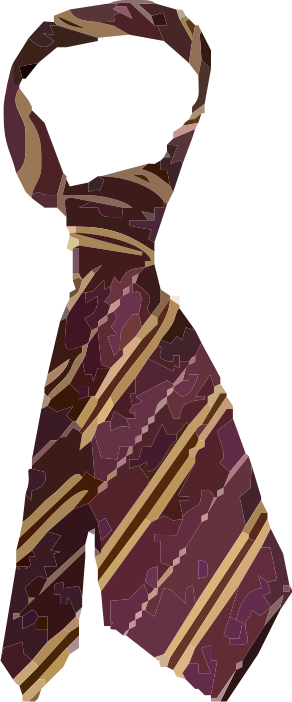 MOTIVASI
TECHNOPRENEURSHIP
menjadi
TECHNOPRENEUR
Sumber: Moris Tumorang
GELAP
GELAP
GELAP
GELAP
GELAP
GELAP
GELAP
GELAP
GELAP
GELAP
GELAP
GELAP
GELAP
GELAP
BUKA
USAHA?
GELAP
GELAP
Hidup tanpa tujuan
Ahh...
beresiko!!
GELAP
GELAP
Ahh...
beresiko!!
MENAKUTKAN!!
MAU BUKA USAHA!!
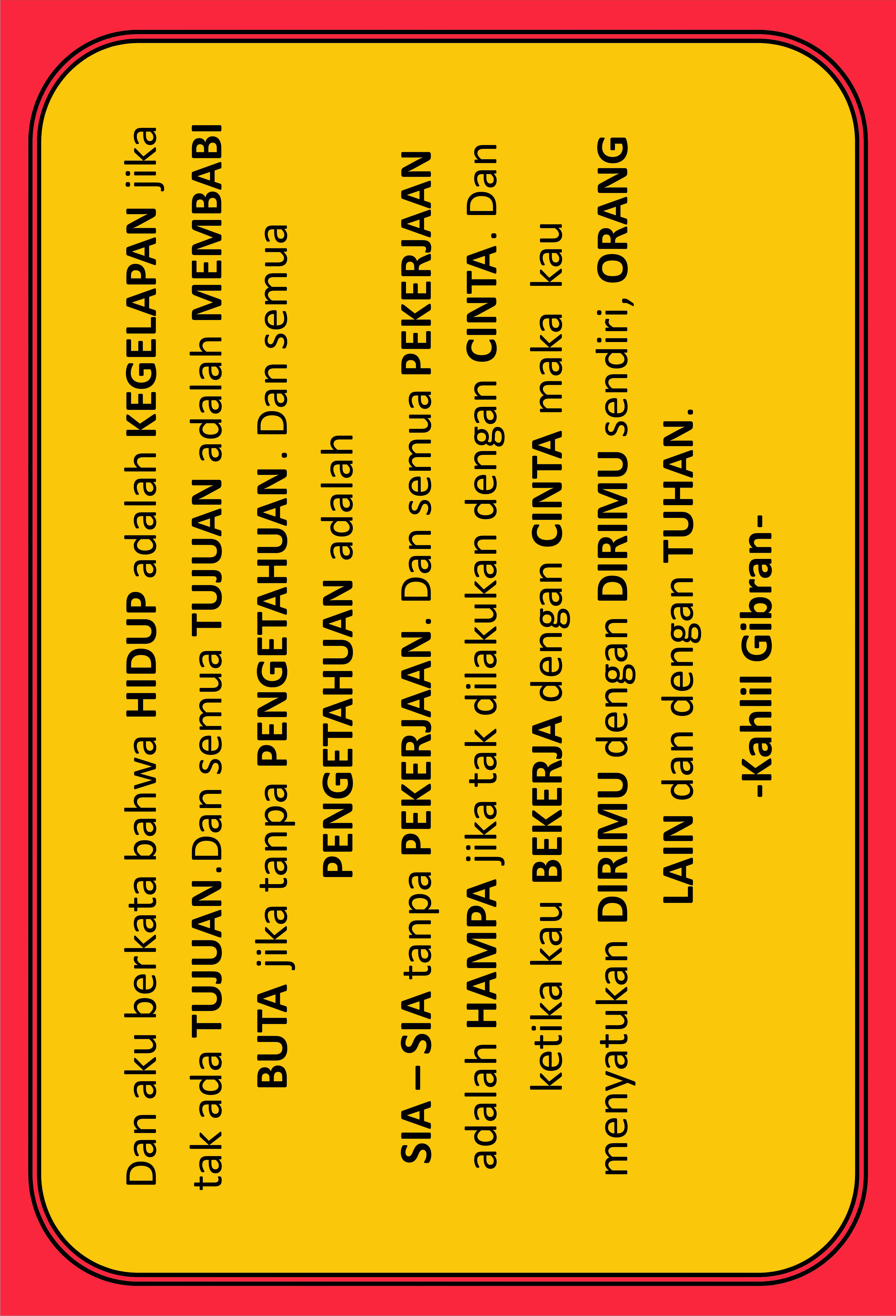 KATA MUTIARA
TECHNOPRENEURSHIP
ANDA HARUS PUNYA KEYAKINAN
ANDA HARUS PUNYA KEMAUAN
ANDA HARUS PUNYA SEMANGAT
Dan KERJA KERAS
Sekecil Apapun Langkah Anda Saat Ini, 
------------
Akan Menentukan Masa Depan 
Serta Impian Anda Yang Akan Datang
TECHNOPRENEURSHIP
PRAKONDISI MENJADI WIRAUSAHAWAN:
•HILANGKAN RASA TAKUT
     •JANGAN BERHARAP BERLEBIHAN
          •LEPASKAN BELENGGU PIKIRAN
		•SEMANGAT DAN KEMAUAN
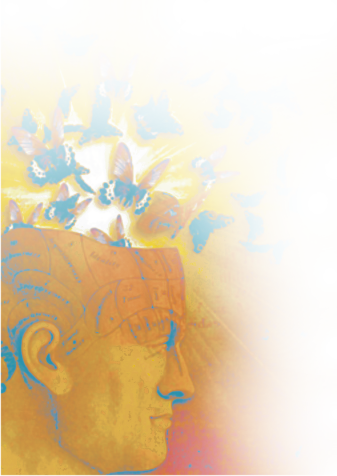 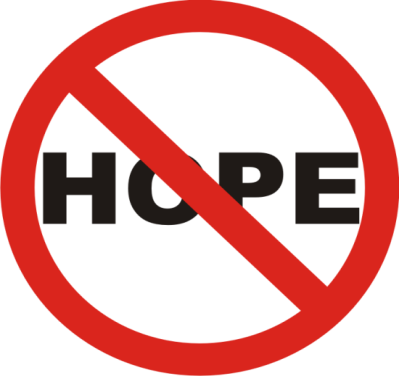 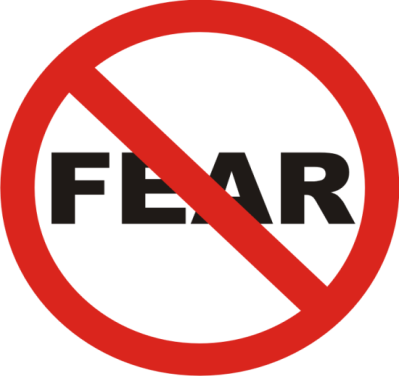 TECHNOPRENEURSHIP
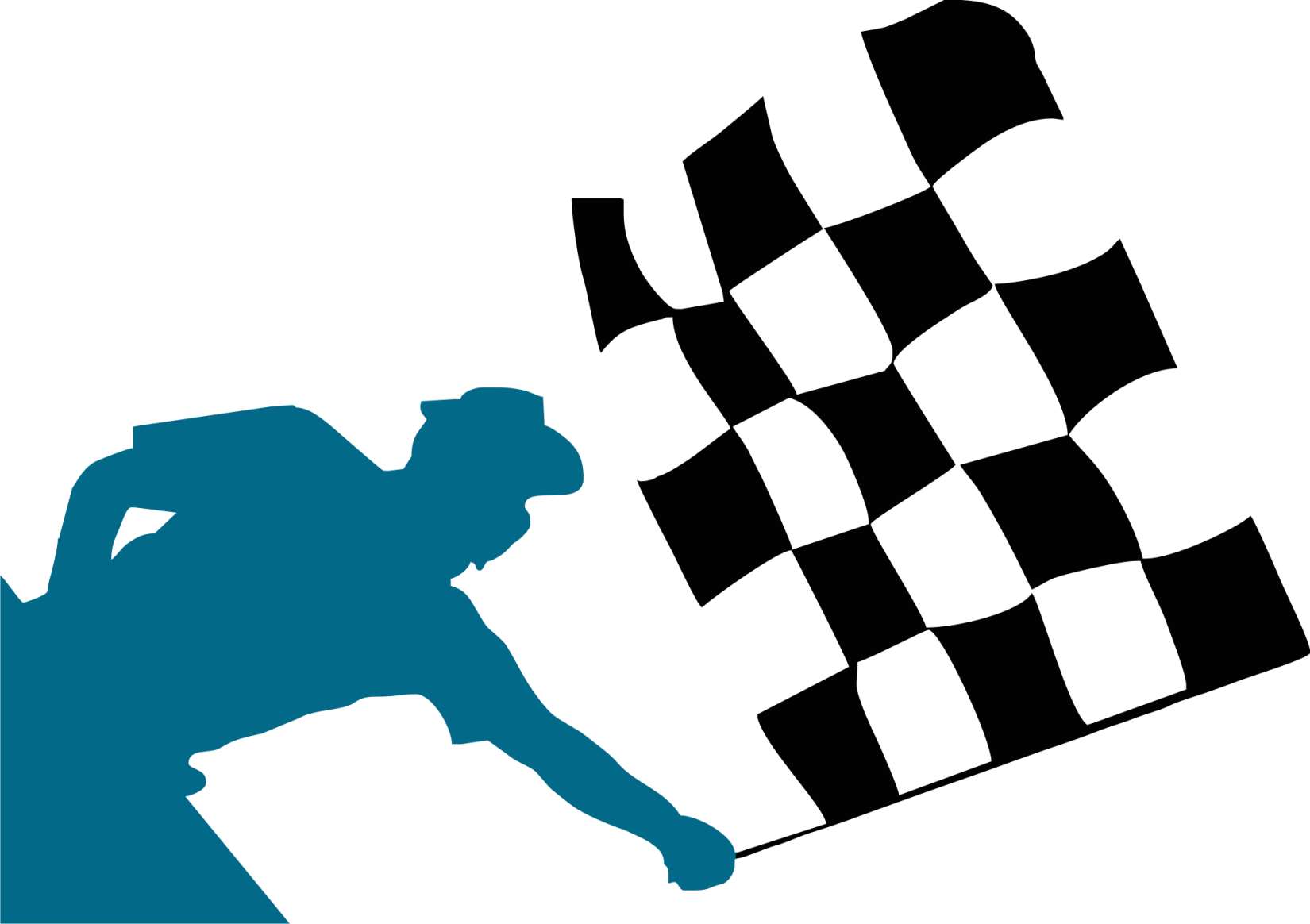 BERANI MULAI
ACTION…!!
BERANI UNTUK SUKSES
TECHNOPRENEURSHIP
BAGAIMANA MEMULAINYA:
• Kenali Diri Anda Sendiri
• Mulai saja seperti anda MANDI
• Ciptakan Sistem
   ----------
• Tinggalkan (Delegasikan)
• Carilah Tantangan
• ACTION…!!
TECHNOPRENEURSHIP
HUKUM MEMULAI USAHA
• Hukum Memulai Usaha Seperti Hukum Gaya
  Gesek Suatu Benda
• MEMULAI Usaha Hambatannya BESAR, 
  SETELAH Usaha BERJALAN Hambatannya
  Relatif LEBIH KECIL
• HAMBATAN TERBESAR Terjadi Saat
  Pertama Kali MEMBUKA USAHA
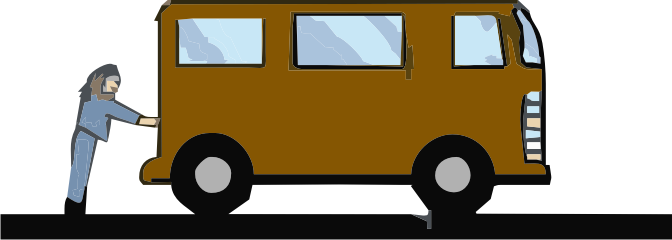 TECHNOPRENEURSHIP
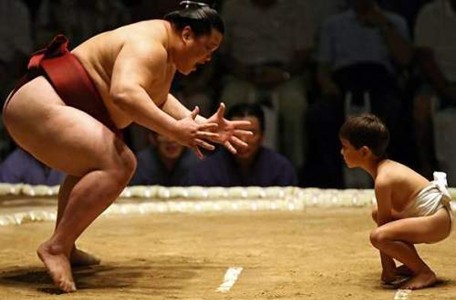 AMBIL LANGKAH
MEMULAI USAHA
• ENTREPRENEUR  HARUS BERANI 
   MENCOBA MENJALANKAN USAHA

• ENTREPRENEUR  harus berani  
   MEMULAI USAHA dengan UANG sedikit
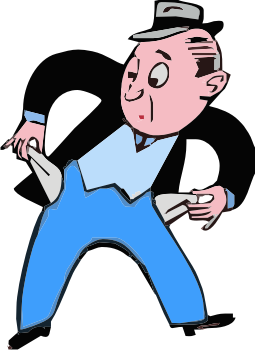 TECHNOPRENEURSHIP
ASAL
Menurut Penelitian di AS
(Buku ORIGIN OF ENTREPRENEUR)
IDE BISNIS
43 %  DARI PENGALAMAN KERJA15 %  MELIHAT ORANG LAIN MENCOBA DAN BERUSAHA11 %  MELIHAT PELUANG PASAR YANG BELUM TERPENUHI 7 %   MENELITI SECARA SISTEMATIS 3 %   KARENA HOBI ATAU TERTARIK KEGEMARAN TERTENTU
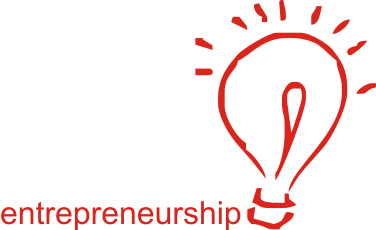 TECHNOPRENEURSHIP
INVENTARISASI PELUANG BISNIS
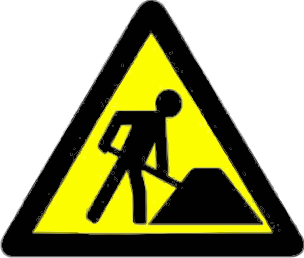 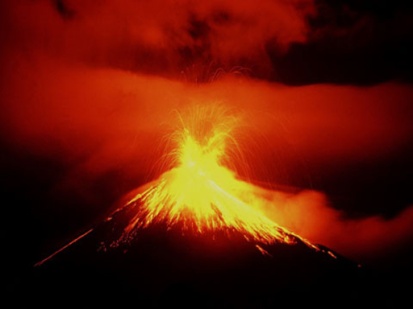 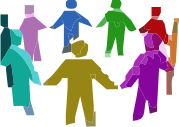 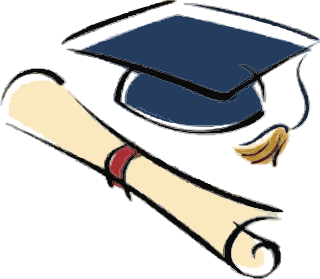 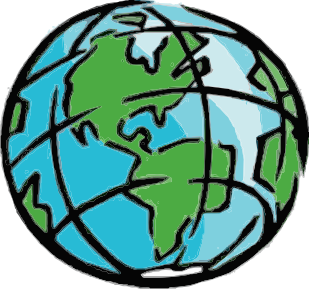 Pendidikan
Pekerjaan
Kejadian
Geografi
Organisasi
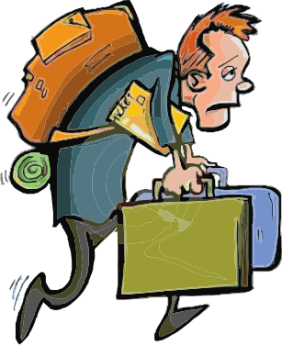 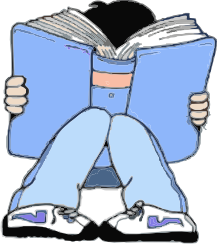 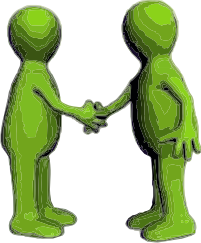 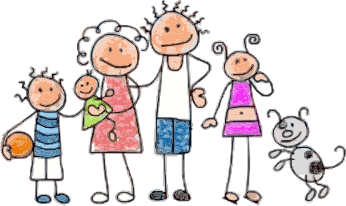 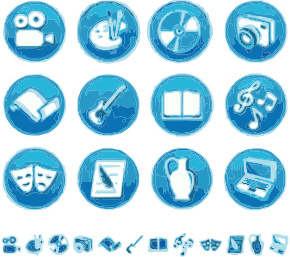 Hobby
Bepergian
Bacaan
Keluarga
Relasi
TECHNOPRENEURSHIP
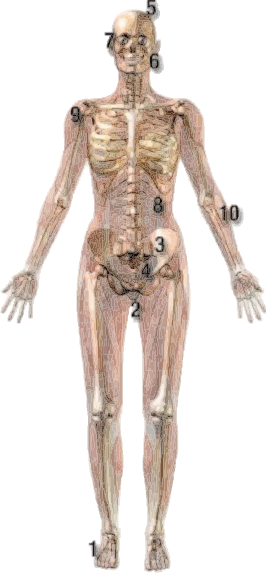 JUTAAN PELUANG BISNIS
KEBUTUHAN MANUSIA...
CARANYA:
•Cari Mentor
•Cari Bisnis Yang
  Telah Memiliki Sistem
TECHNOPRENEURSHIP
SIAPKAN MENTAL
1. Berani, Optimis, Resiko Urusan Nanti
      - Belajar Sambil Berjalan
      - Sederhana Saja, Jangan Kagetan

2. Sendiri & Kepepet Adalah Lebih Baik
      - Jangan Menunggu Teman
      - Jangan Berpikir Ada Ban Serep
TECHNOPRENEURSHIP
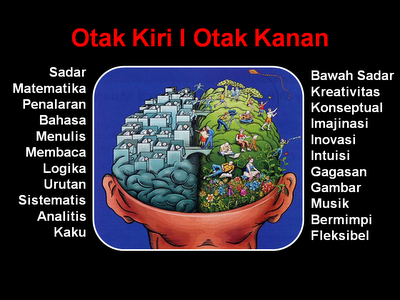 LOGIC DAN RASIONAL
KREATIF DAN INTUITIF
MOTIVASI VS DISIPLIN
1. Motivasi Cepat Berlalu
	Motivasi datang dan pergi dengan cepat.
2. Motivasi Bersifat SituasionalMotivasi muncul berdasarkan pada kondisi anda, perasaan anda, dan ketertarikan anda untuk melakukannya. Anda tidak harus melakukannya bila tidak mau/suka.
3. Motivasi mudah didapatkan dan bersifat eksternal, karena seringkali muncul akibat adanya stimulasi dari luar diri anda.
Disiplin Bersifat KonsistenAnda melakukannya terus-menerus, hari demi hari.
Disiplin Merupakan Suatu KebiasaanDisiplin tidak dapat terjadi begitu saja. Disiplin baru akan muncul melalui pengulangan terus-menerus hingga menjadi suatu kebiasaan.
Disiplin Jarang/Sulit Ditemukan dan bersifat internal, karena disiplin baru akan muncul dari dalam diri anda sendiri setelah melalui suatu proses penempaan berulang-ulang.
MOTIVASI HANYALAH DORONGAN AWAL
UNTUK MELAKUKAN SESUATU
TANPA DIPADUKAN DENGAN DISIPLIN
MOTIVASI DAPAT LENYAP SEBELUM MENGHASILKAN SESUATU
TECHNOPRENEURSHIP
BAGAIMANA MENCIPTAKAN KEDISIPLINAN
1. Buanglah Alasan-alasan yang dapat menghambat Anda.
2. Ciptakan Rutinitas; pilihlah satu saja dari beberapa hal yang dapat dan akan anda lakukan setiap hari.
3. Pastikan bahwa pilihan tersebut benar-benar bernilai dan sangat anda inginkan.
4. Berinvestasilah terhadap pilihan tersebut, ciptakan kondisi bahwa anda akan mengalami kerugian yang sangat besar jika tidak dapat mencapai/ melaksanakan pilihan anda tersebut secara maksimal.
5. Walaupun terasa berat, jangan pernah berpikir untuk berhenti. 
6. Hilangkan pikiran-pikiran tentang kemustahilan dari otak anda. 
7. Pakailah sepatu Anda, dan berjalanlah keluar dari rumah. Walaupun rumah dan ruangan anda adalah benteng pertahanan terkuat, jika Anda bertahan di dalamnya, maka Anda tidak akan pernah benar-benar memenangkan pertempuran.
TECHNOPRENEURSHIP
Sesungguhnya Allah tidak akan mengubah nasib suatu kaum hingga mereka mengubah diri mereka sendiri (QS Ar-Ra’d : 11)
Sesungguhnya Allah tidak akan mengubah nasib suatu kaum hingga mereka mengubah diri mereka sendiri (QS Ar-Ra’d : 11)
Dan boleh jadi kamu membenci sesuatu tetapi baik bagimu, dan boleh jadi kamu menyukai sesuatu tetapi buruk bagimu, dan Allah mengetahui dan kamu tidak mengetahui (QS. Al-baqarah:216)
TECHNOPRENEURSHIP
Rasulullah SAW. Bersabda 

“ Sesungguhnya Allah menciptakan anak Adam dengan delapan sifat. Empat sifat untuk ahli Surga, yaitu wajah yang manis, lisan yang fasih, hati yang suci dan tangan yang memberi bantuan, dan empat sifat untuk ahli Neraka, mereka yang berwajah muram, ucapan yang keji, hati yang keras,
tangan yang tidak mau membantu”. 

(Kisah ABU NAWAS)
TECHNOPRENEURSHIP
Siapkan diri anda sebagai insan-insan 
yang menjadi matahari dunia dengan 
kemauan, tekad, dan kerja keras.
TERIMAKASIH